ROBOT CAR
Κατασκευή & Συνδεσμολογία
Υλικά
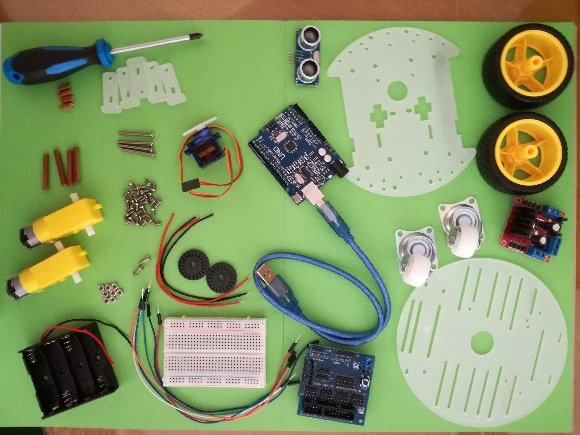 Arduino UNO
1 robot car kit
1 servo-motor sg-90
1 ultrasonic
καλώδια
ταινία διπλή όψης
κατσαβίδι
soldering iron
1 stepper driver 
   board Dual H Bridge
1 sensor shield
1 battery holder 9V
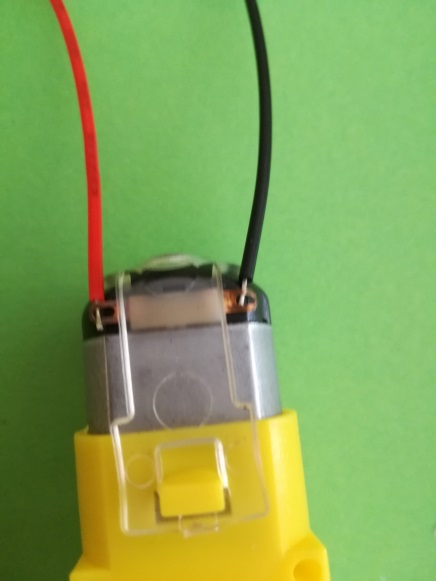 Ενώνουμε τα καλώδια στους ακροδέκτες του κινητήρα
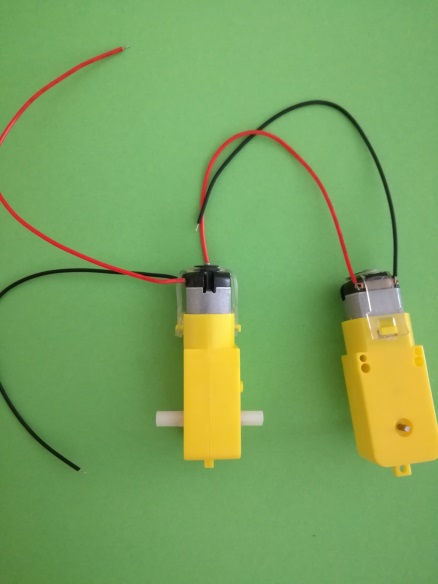 Επαναλαμβάνουμε το προηγούμενο βήμα και για τον δεύτερο κινητήρα.
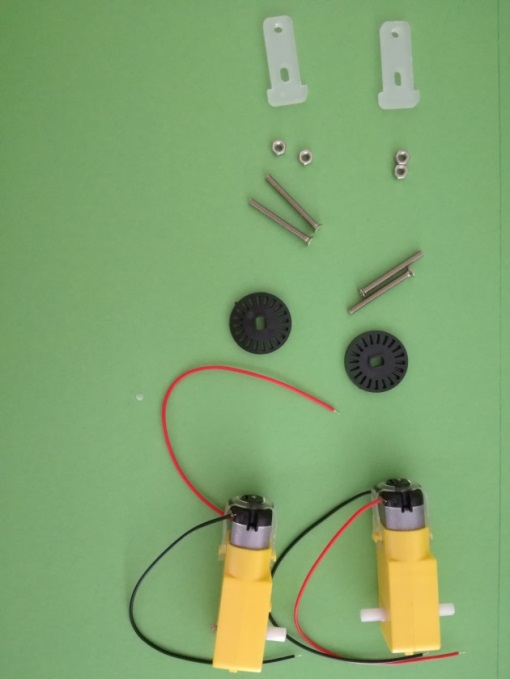 Τοποθετούμε στη λευκή προεξοχή τη ροδέλα που βλέπουμε στην εικόνα στην αντίθετη πλευρά από αυτή που βρίσκονται τα καλώδια. (το τοποθετούμε έτσι ώστε να ακουμπά στο κίτρινο κύκλο.)
Παίρνουμε το ένα  κομμάτι σε σχήμα Τ και το τοποθετούμε στην ορθογώνια εγκοπή στο αμάξωμα , τοποθετούμε το κινητήρα με τα καλώδια να είναι την εσωτερική πλευρά και στην εσοχή τοποθετούμε ένα ακόμη κομμάτι σε σχήμα Τ. Βλέπουμε πώς οι οπές έχουν ευθυγραμμιστεί και μπορούμε να περάσουμε δύο βίδες (των 3cm) ώστε να σταθεροποιηθεί ο κινητήρας. Σε κάθε άκρη τοποθετούμε ένα παξιμάδι.
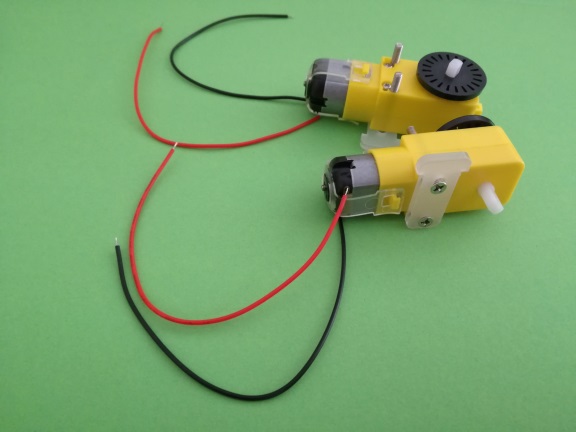 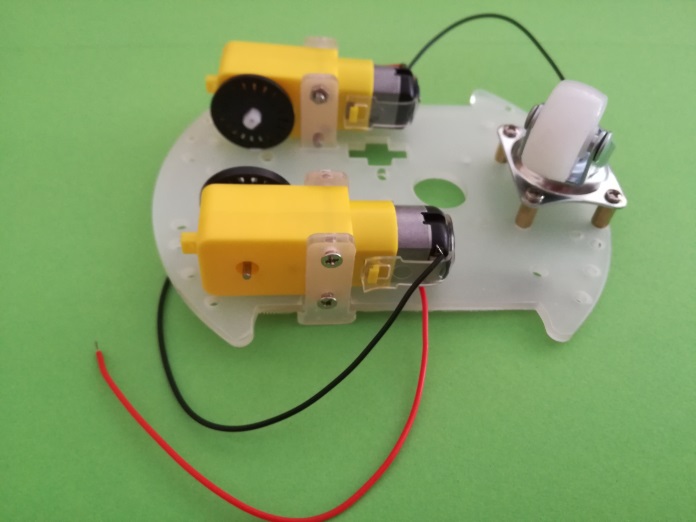 Επαναλαμβάνουμε το βήμα για τον άλλο κινητήρα. Προσέχουμε στο ένα να είναι προς την πλευρά του αμαξώματος το κόκκινο καλώδιο ενώ στο άλλο στην πλευρά το αμαξώματος το μαύρο.
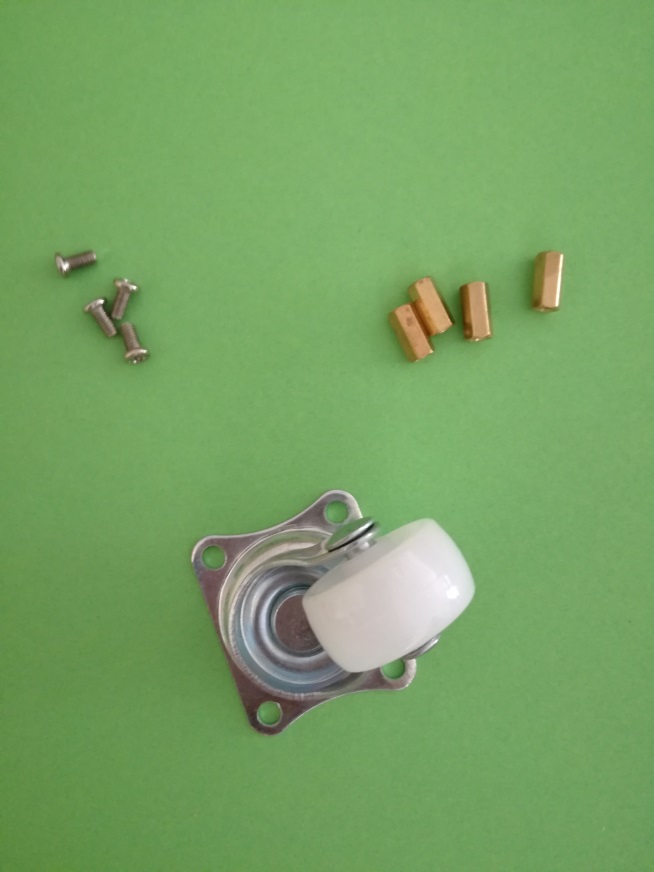 Παίρνουμε μία ρόδα ελεύθερης κίνησης με βάση (CASTER WHEEL) οκτώ βίδες (1 cm) και τέσσερις αποστάτες (1 cm)
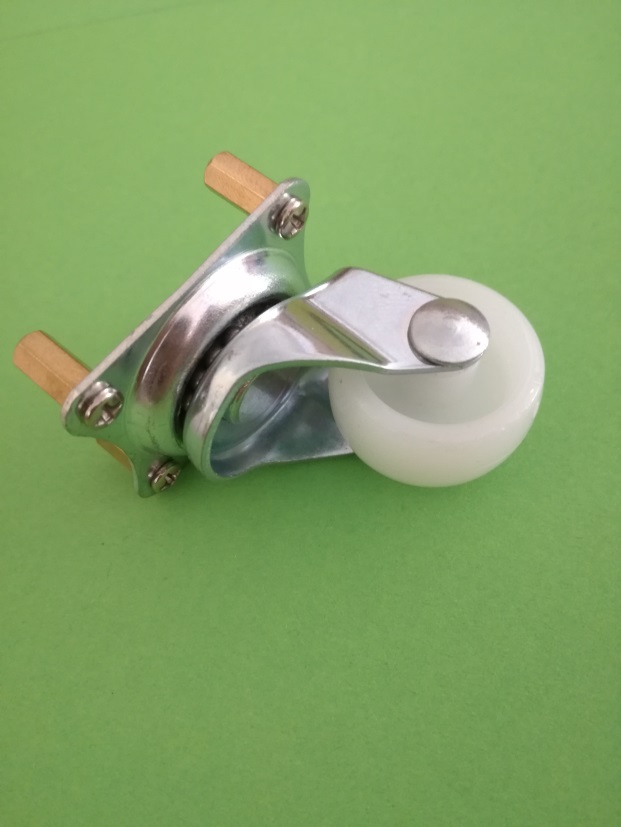 Βιδώνουμε τους αποστάτες στις τέσσερις οπές στη βάση.
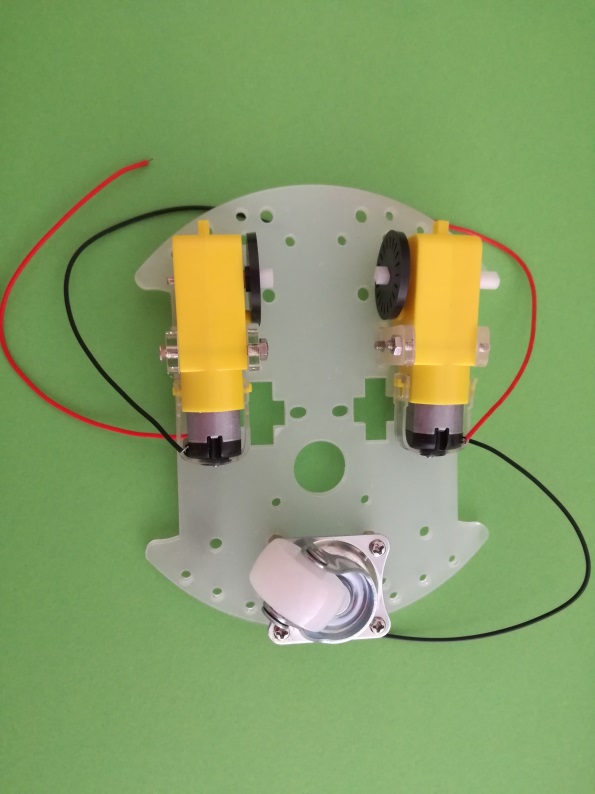 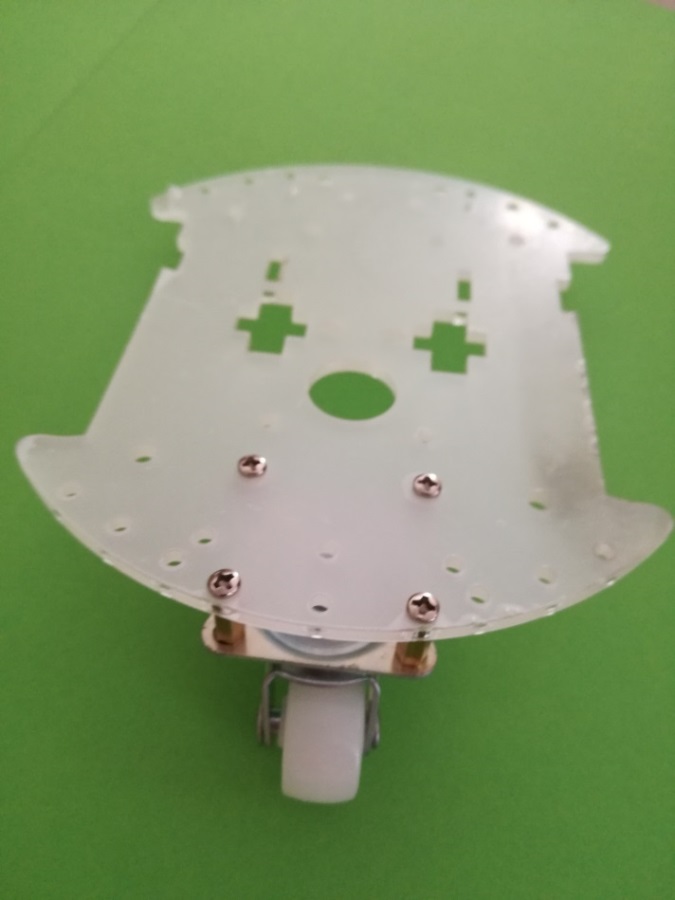 Βιδώνουμε τη βάση στο αμάξωμα.
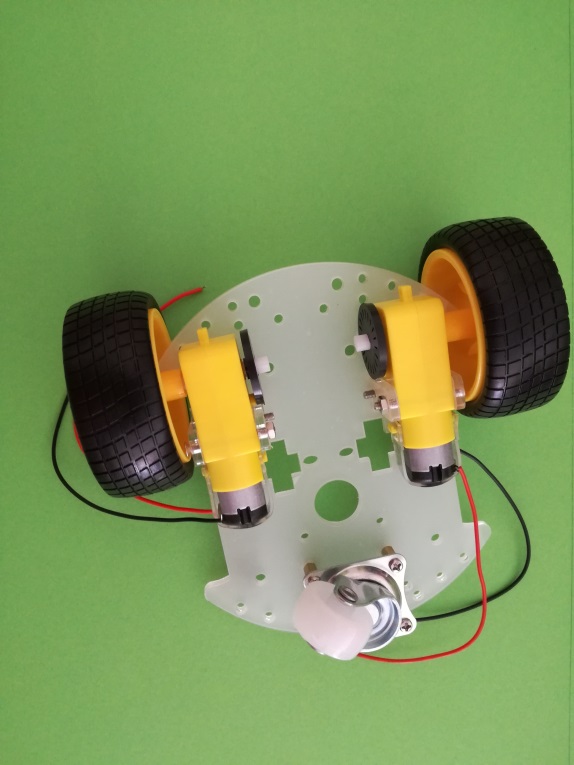 Κουμπώνουμε τις ρόδες στις λευκές προεξοχές του κινητήρα.